Talking about what you usually do [1/3]
 Suelo + an infinitive vs  normalmente + the present tense ‘I’ form
Spanish
Señorita Woodburn
llave
llegar
ll
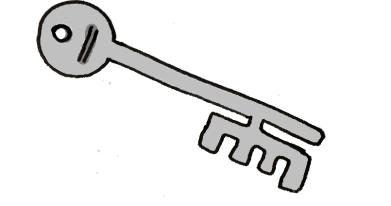 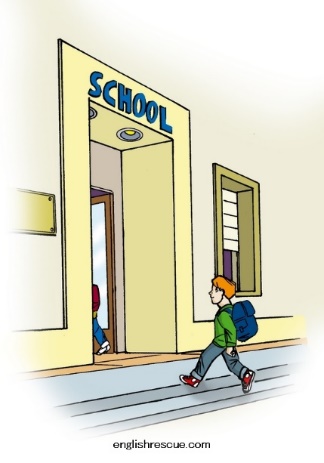 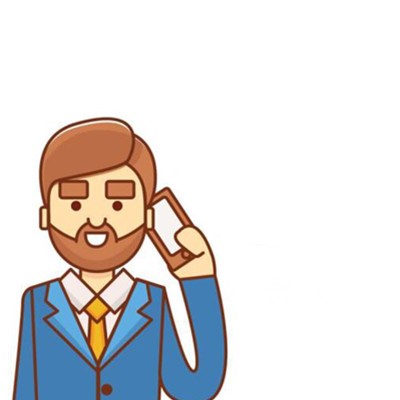 llamar
© www.englishrescue.com
llevar
amarillo
ella
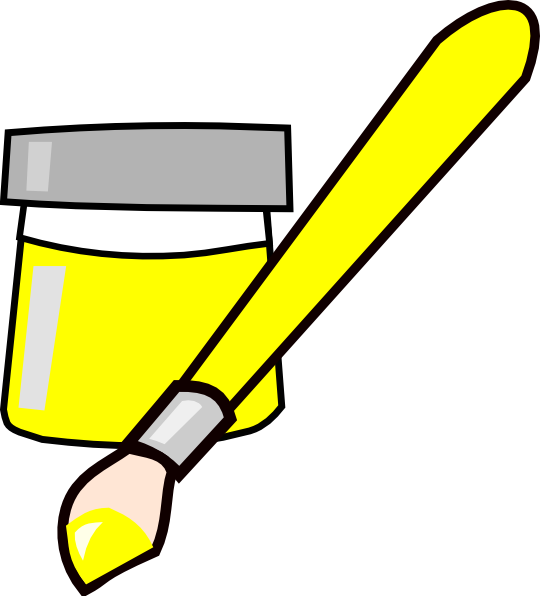 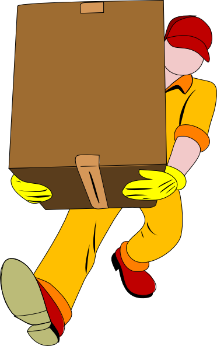 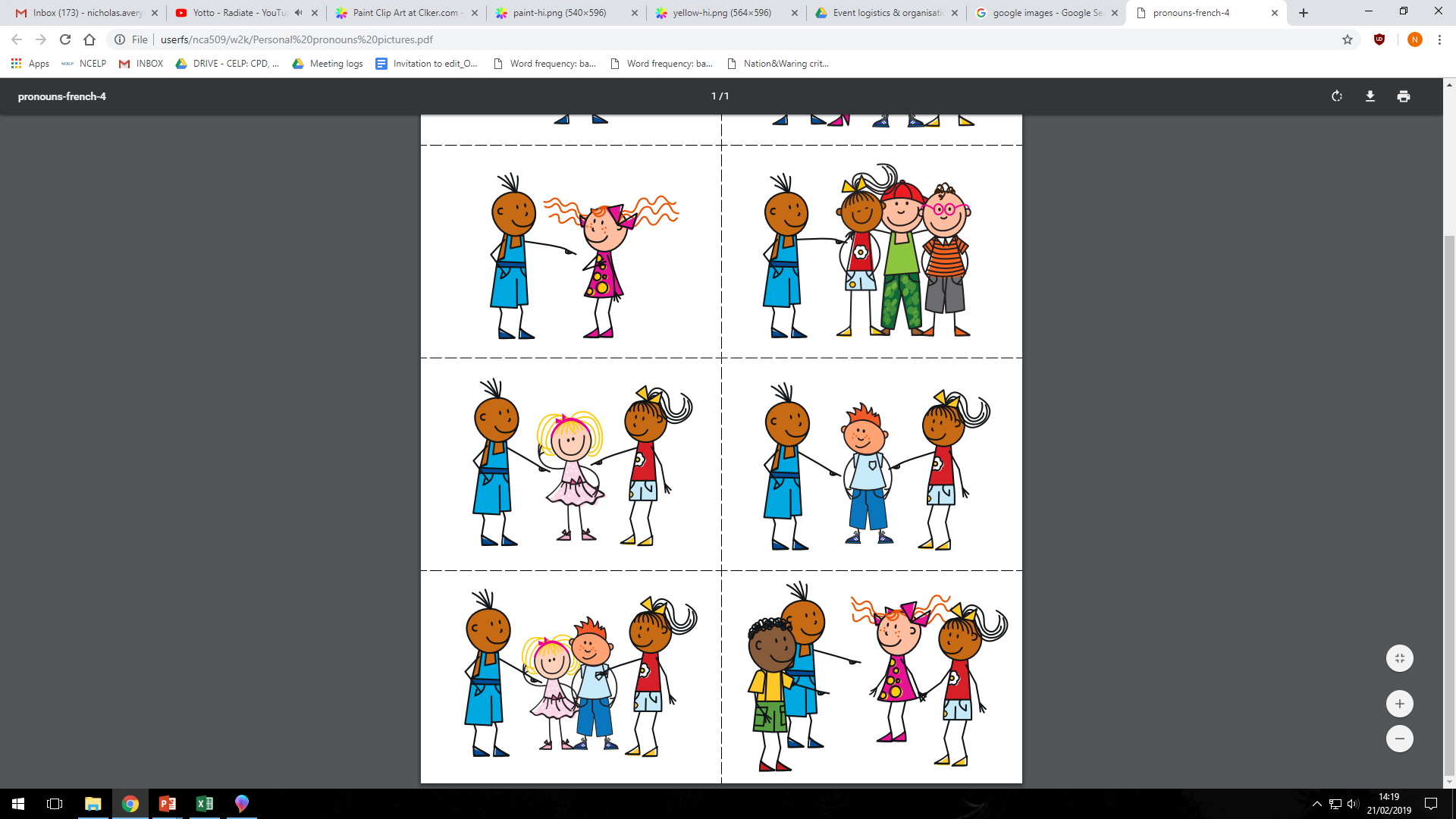 mejor
julio
j
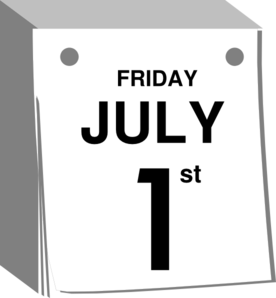 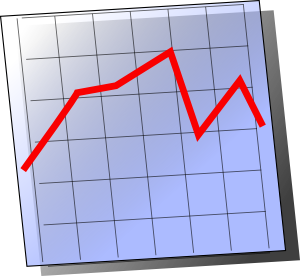 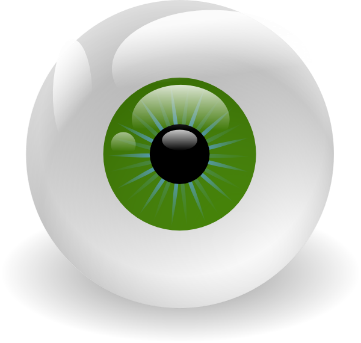 [better]
rojo
mujer
ojo
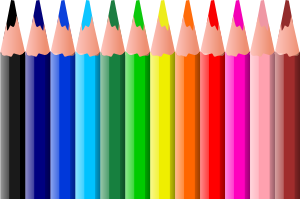 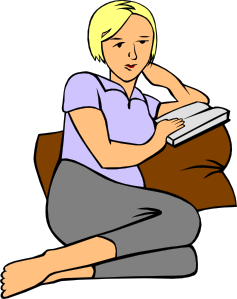 dejar
[to leave]
NORMALMENTE + PRESENT TENSE ‘I’ FORM
In Spanish, we know that the time phrase ‘normalmente’ means ‘normally/usually’
To say what I usually do in my free time, use:
 ‘normalmente’ + the present tense ‘I’ form
To say what I usually do in my free time, use:
 ‘normalmente’ + the present tense ‘I’ form

normalmente escucho música
normalmente leo libros
normalmente veo la tele
SOLER + an INFINITIVE
In Spanish, the verb ‘soler’ means ‘to usually (do something)’.
To say ‘I usually (do something)’, use ‘suelo’ plus an infinitive:
Suelo 

an infinitive
(a verb ending in ar/er/ir)
I usually

(to) do something
To say ‘I usually (do something)’, use ‘suelo’ plus an infinitive:
Suelo escuchar música.
Suelo leer libros.
Suelo ver la tele.
TWO WAYS TO SAY WHAT YOU USUALLY DO 

Soler means ‘__________________________’ in English.        
To say ‘I usually read books’ use ‘normalmente ____________.’ 
Suelo refers to  ‘_____’ and means __________’ in English. 
After suelo, we need an __________ which means ‘to do something’. 
‘Suelo ir de compras y gastar mi paga en ropa’ means ‘___________________________________________’ in English.